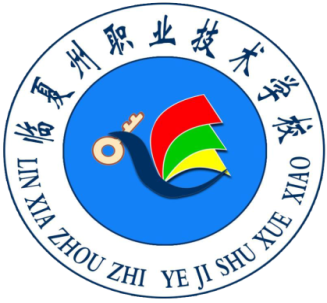 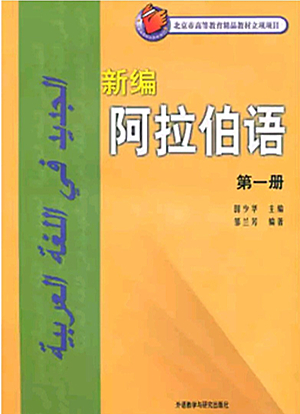 阿拉伯语精读（1）
商务阿拉伯语专业  马小明
2018-2019学年第一学期
2018年8月
第三课 你叫什么名字
اَلدَّرْسُ الثَّالِثُ  مَا اسْمُكَ
字母及其发音
اَلْأَحْرُفُ وَنُطْقُهَا
س
سْ سَ سِ سُ
سَا سِي سُو
سَيْ سَوْ
سًا سٍ سٌ
ص
صْ صَ صِ صُ
صَا صِي صُو
صَيْ صَوْ
صًا صٍ صٌ
ز
زْ زَ زِ زُ
زَا زِي زُو
زَيْ زَوْ
زًا زٍ زٌ
ك
كْ كَ كِ كُ
كَا كِي كُو
كَيْ كَوْ
كًا كٍ كٌ
ق
قْ قَ قِ قُ
قَا قِي قُو
قَيْ قَوْ
قًا قٍ قٌ